Taoism and confucianism
CHW3M China unit
Nov. 2019
Confucianism part based on transcription of Bettany Hughes  - Genius of the Ancient World – Confucius episode: https://www.youtube.com/watch?v=TII9ucKT70o
Ancient china pre-500s BCE
Advanced and innovative monarchy established by Shang dynasty
Western Zhou dynasty:  a number of regional states eventually came info conflict but they did have a unified culture
Included the view of the emperor as the ‘son of heaven’ having the ‘mandate of heaven’
Eastern Zhou dynasty: includes Warring States period 
Confucius lived during this dynasty and looked back at the Western Zhou as a golden age
http://afe.easia.columbia.edu/main_pop/kpct/kp_zhou.htm
Yin yang
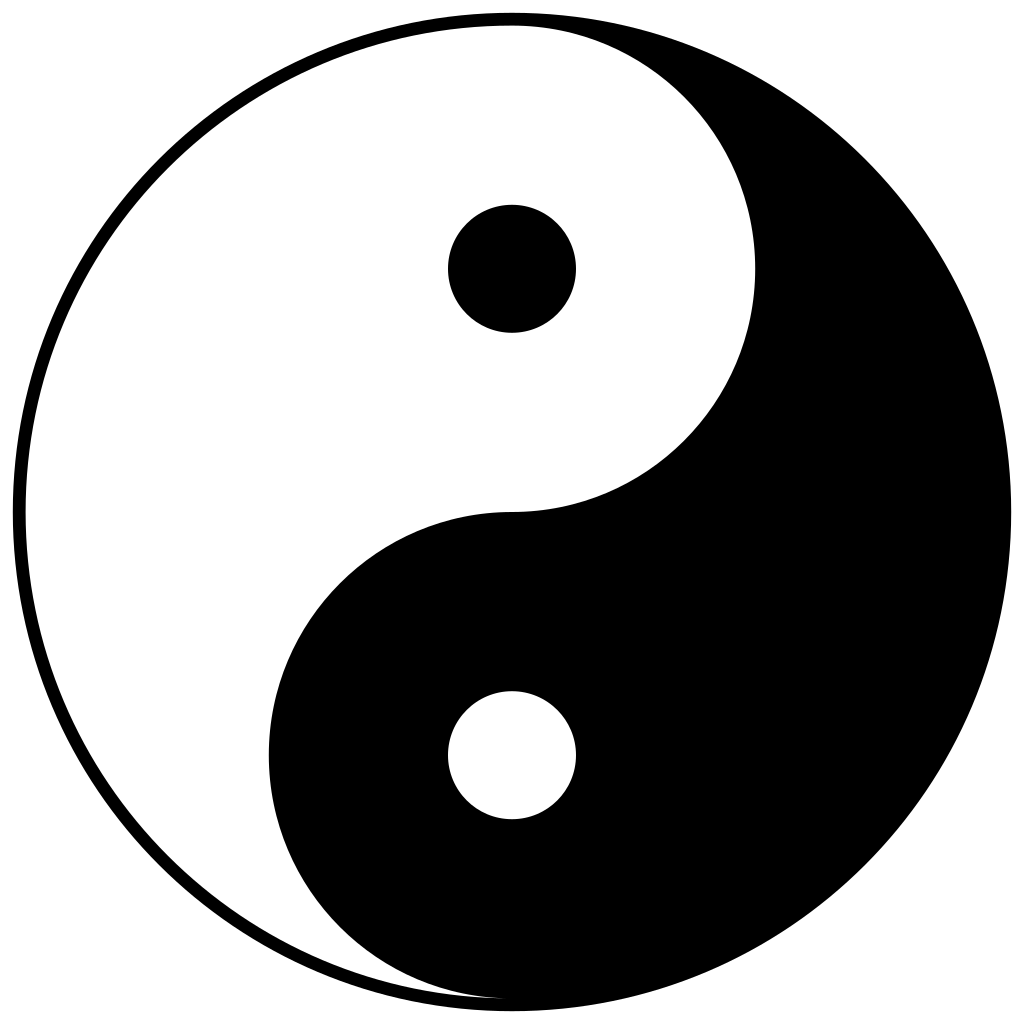 Dualistic, complimentary, interconnected forces in the universe 
Human and nature
Yin: feminine, dark, passive, soft, earth
Yang: male, light, active, hard, heaven
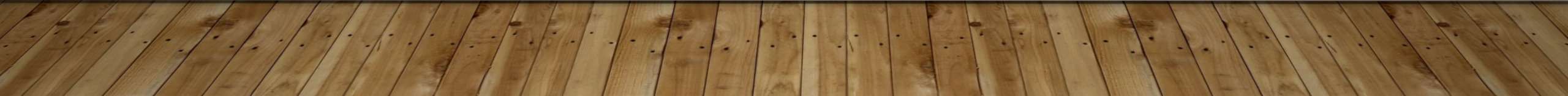 Taoism
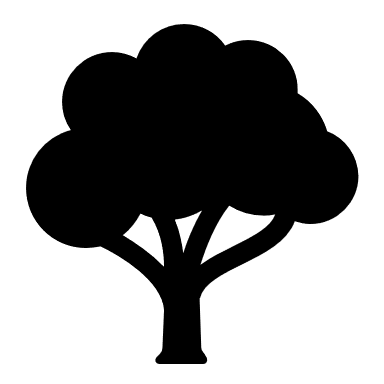 “nonaction or noninterference with the natural order of things” (https://www.metmuseum.org/toah/hd/daoi/hd_daoi.htm)
The way = path to achieving a state of enlightenment resulting in longevity  or even immortality (Ibid.)
The way – humans shouldn’t influence it
society took us away from the spontaneous way
need harmony through nature (Ibid.)
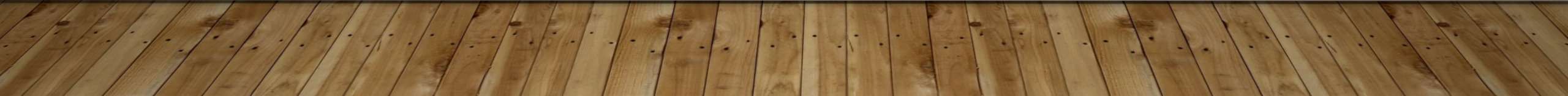 Taoism
“Humans model themselves on earth, Earth on heaven, Heaven on the Way, And the way on that which is naturally so.”
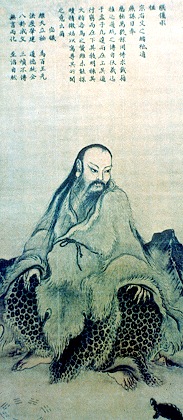 Taoism incorporated the idea of Yin Yang into the philosophy of being one with nature, with the idea that one should follow the way, the tao.
Do nothing and nothing will not be done.
			- wuwei
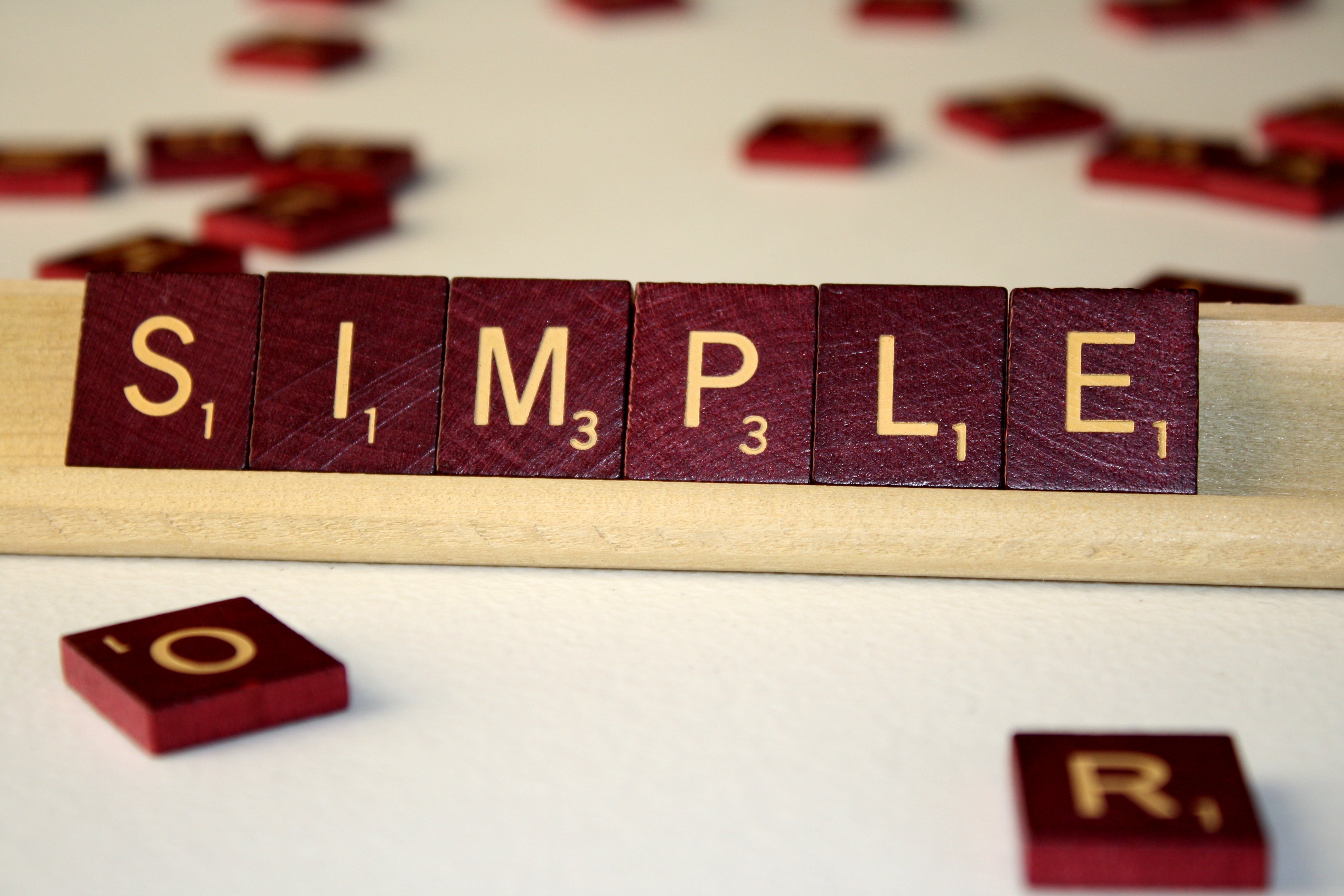 Kong fuzi’s background
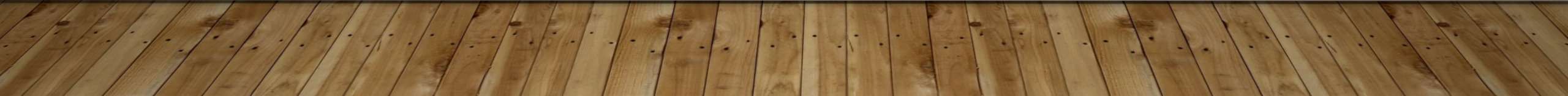 Systematic philosophical inquiry
Virtue through rituals
Reverence, respect, internal goodness. 
Through rituals
Not mechanically
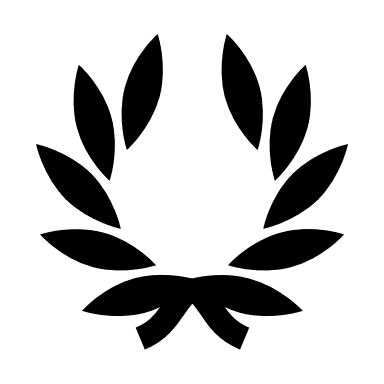 family
He found inspiration in the family where there were hierarchical relationships with fixed responsibilities and learned relationships from birth. 
People recognize their place and fulfill mutual relationships. 
Families are driven by loyalty, honesty, duty, respect and love for those around them.
Love
Obedience
Ren and learning
Ren: human-heartedness, good or goodness, humanity.
Courage with ren. Justice with ren. Human justice not harsh punishment. Wisdom with ren is being wise, not just smart. 
Every person can be in touch with ren, but to realize it fully requires learning. Learning to do one’s character is the highest ideal and minimum requirement to be human.
 Had Kong Fuzi felt he achieved ren? No, continuous struggle to the end of his (and everyone’s) life to be fully human.
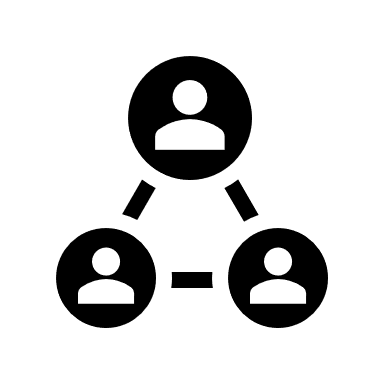 Golden rule
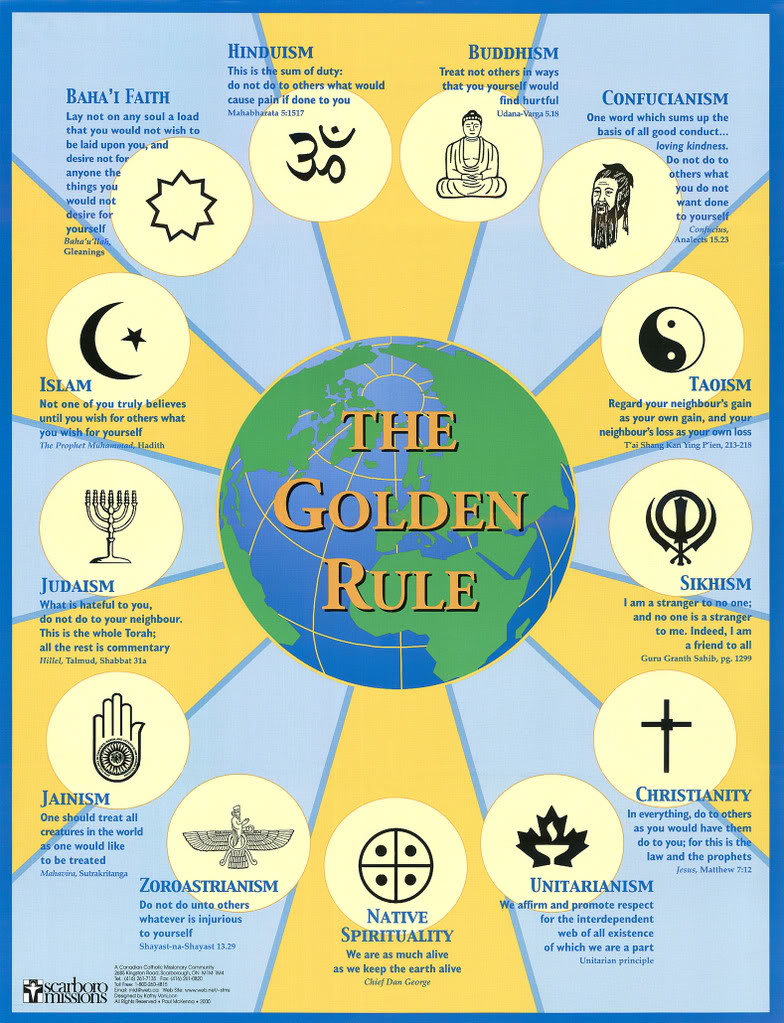 Don’t do to others what you do not wish for yourself. 
Ren means compassion. We don’t operate in isolation. Our relationships are key. 
Empathy.
This Photo by Unknown Author is licensed under CC BY-NC-ND
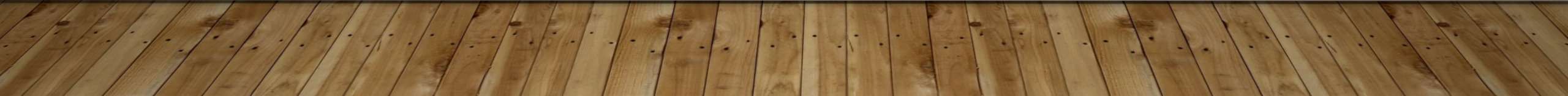 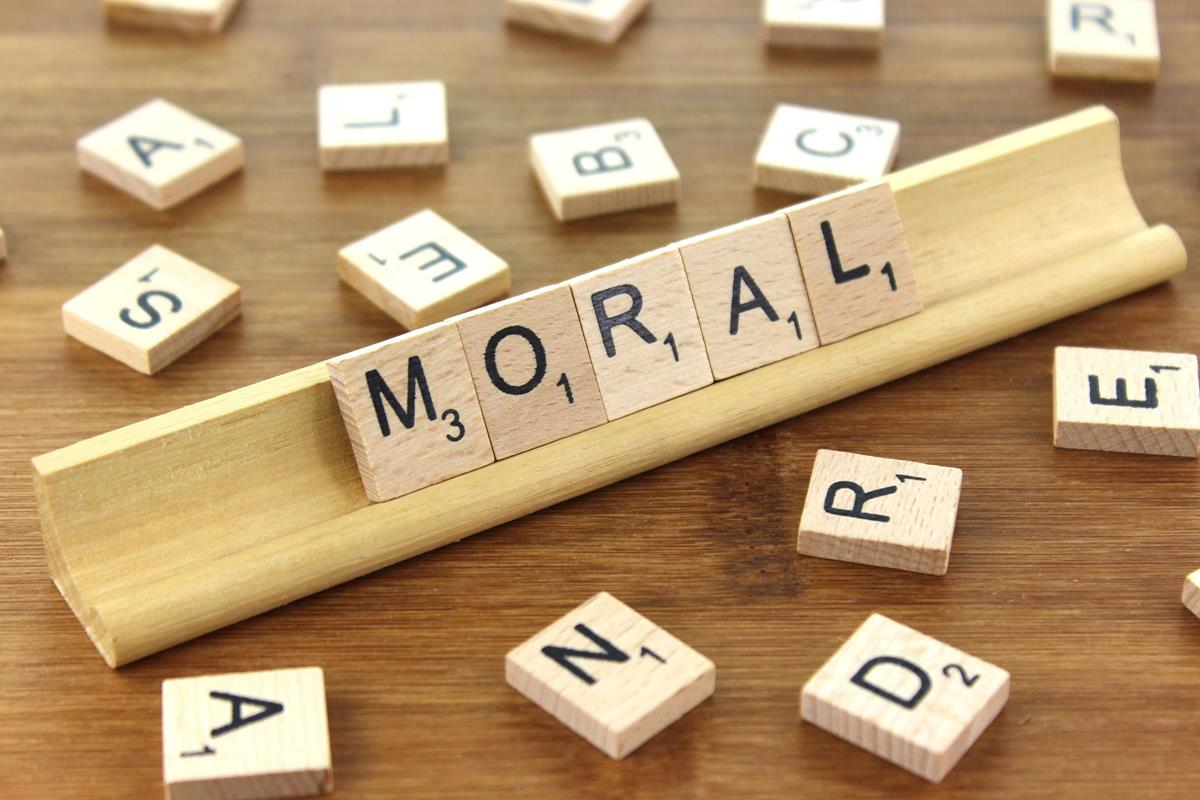 This Photo by Unknown Author is licensed under CC BY-SA
task
Identify which quotes are Taoist, which are Confucianist.